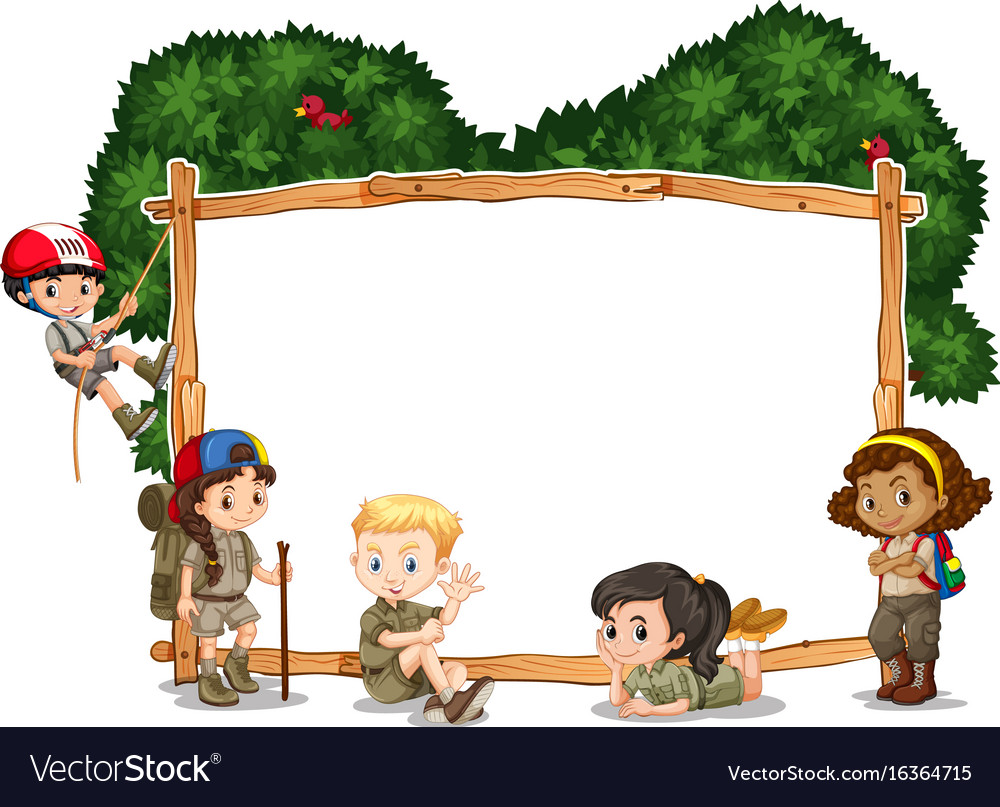 PEOPLE’S COMMITTEE OF DISTRICT 12NGUYEN DU PRIMARY SCHOOL
WARMLY WELCOME TO GRADE 4
Presented by Ms. Nguyệt
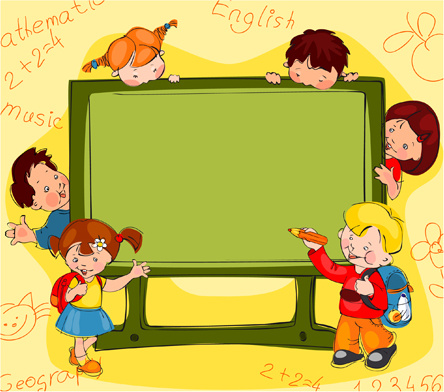 Unit 9
Family and Friends special edition– Grade 4
What’s the fastest animal in the world?
Skills time
Lesson 5 and 6 :
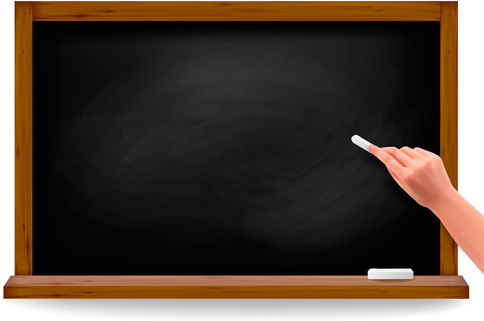 Family and Friends special edition– Grade 4
CONTENT
1.	Reading
2.	 Listening
3.	 Speaking
4.	 Writing
5.	 Homework
Vocabulary
Family and Friends special edition– Grade 4
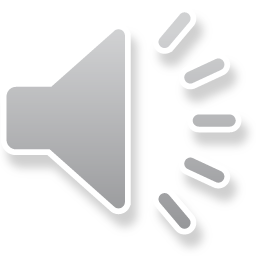 river
cave
world
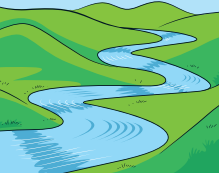 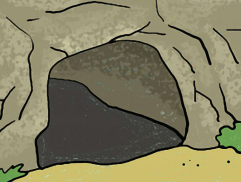 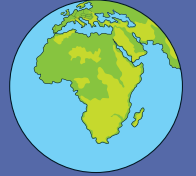 (dòng sông)
(thế giới)
(hang, động)
island
building
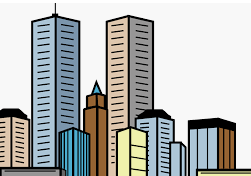 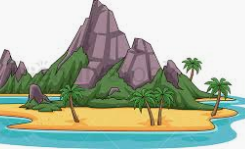 (hòn đảo)
(cao ốc)
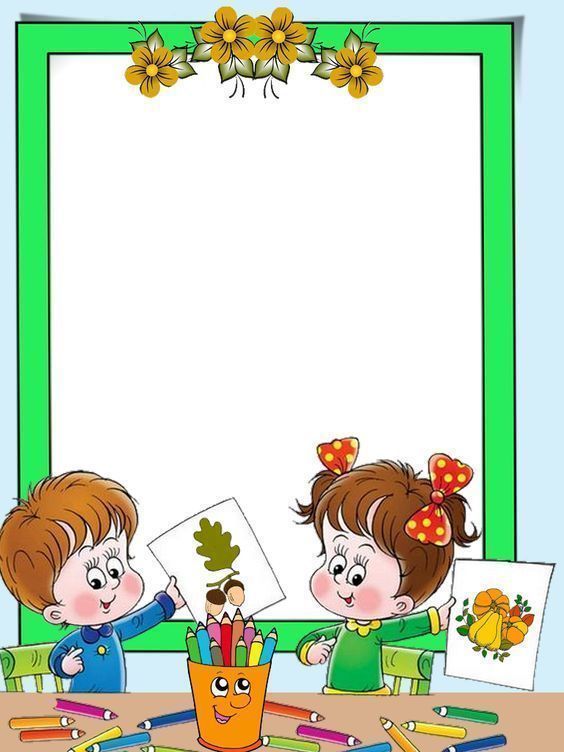 Family and Friends special edition– Grade 4
1. READING
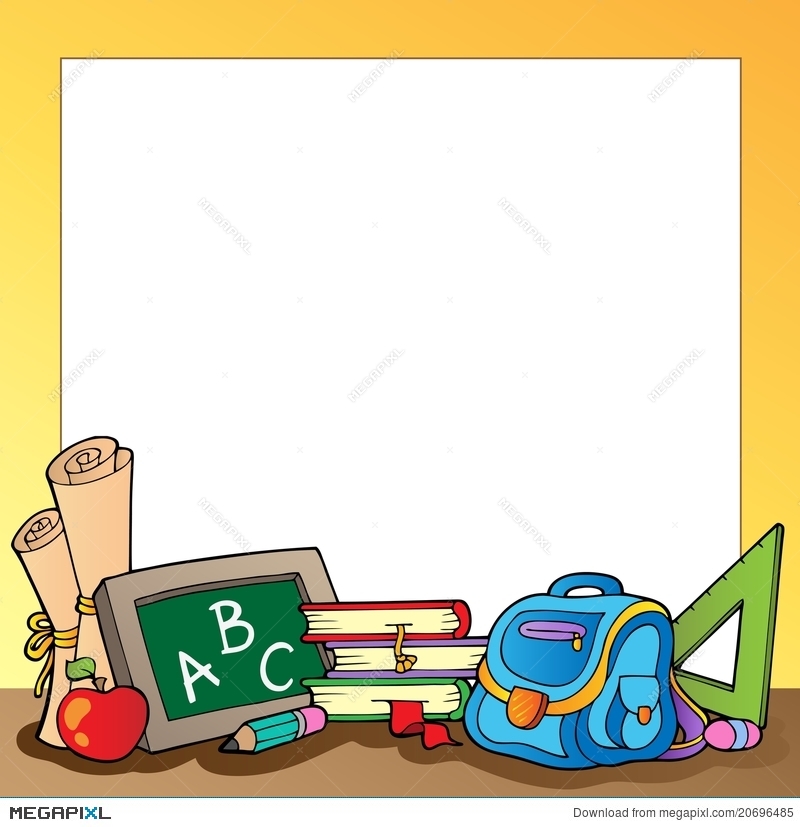 Family and Friends special edition– Grade 4
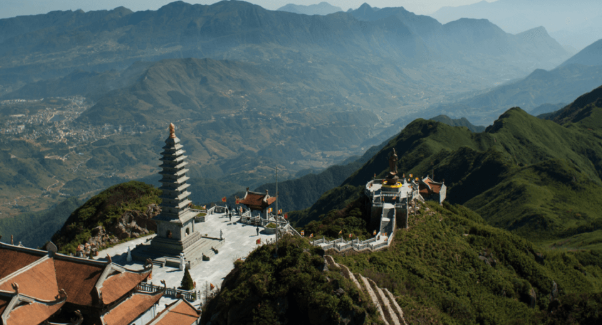 Fansipan mountain
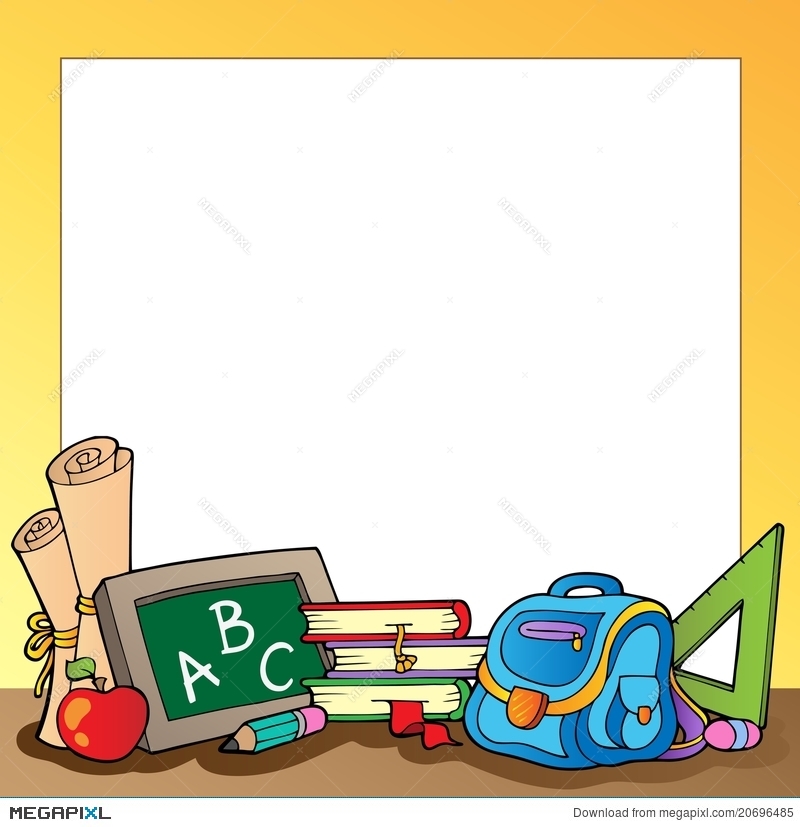 Family and Friends special edition– Grade 4
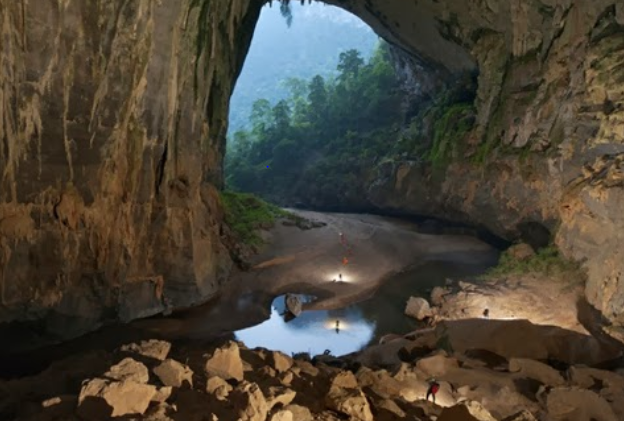 Son Doong cave
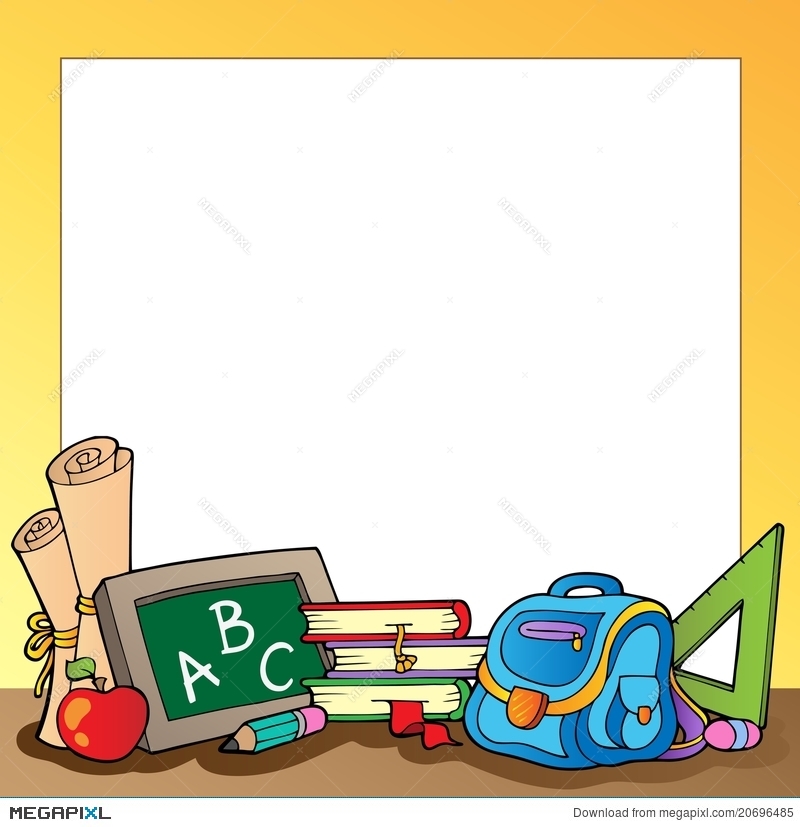 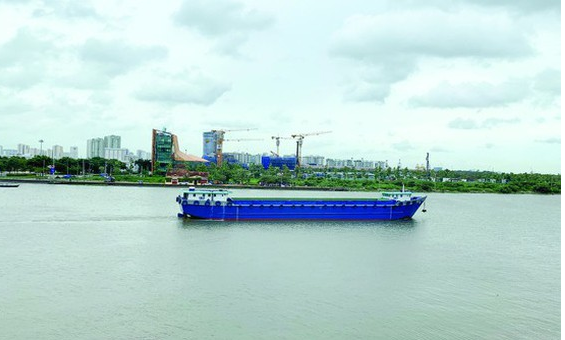 Dong Nai river
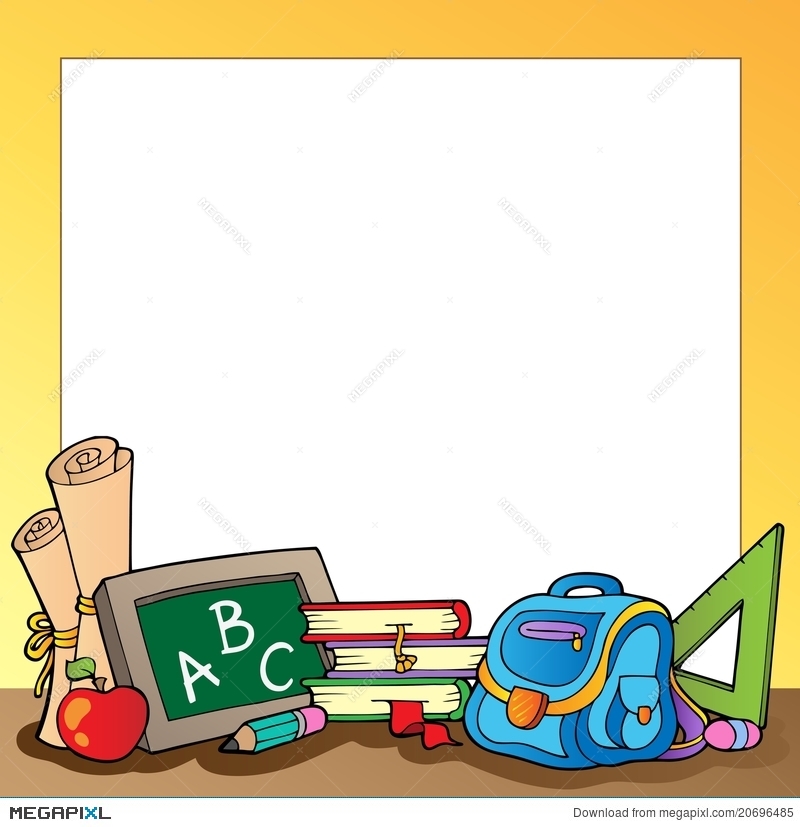 Family and Friends special edition– Grade 4
Family and Friends special edition– Grade 4
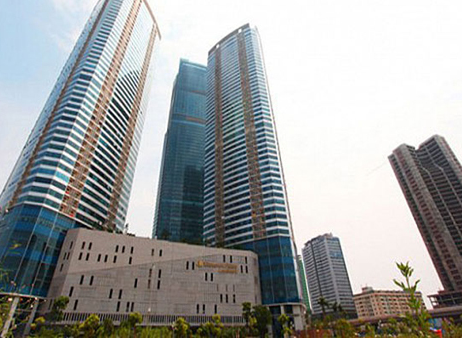 Keangnam Ha Noi Landmark tower
Family and Friends special edition– Grade 4
Vietnam’s records
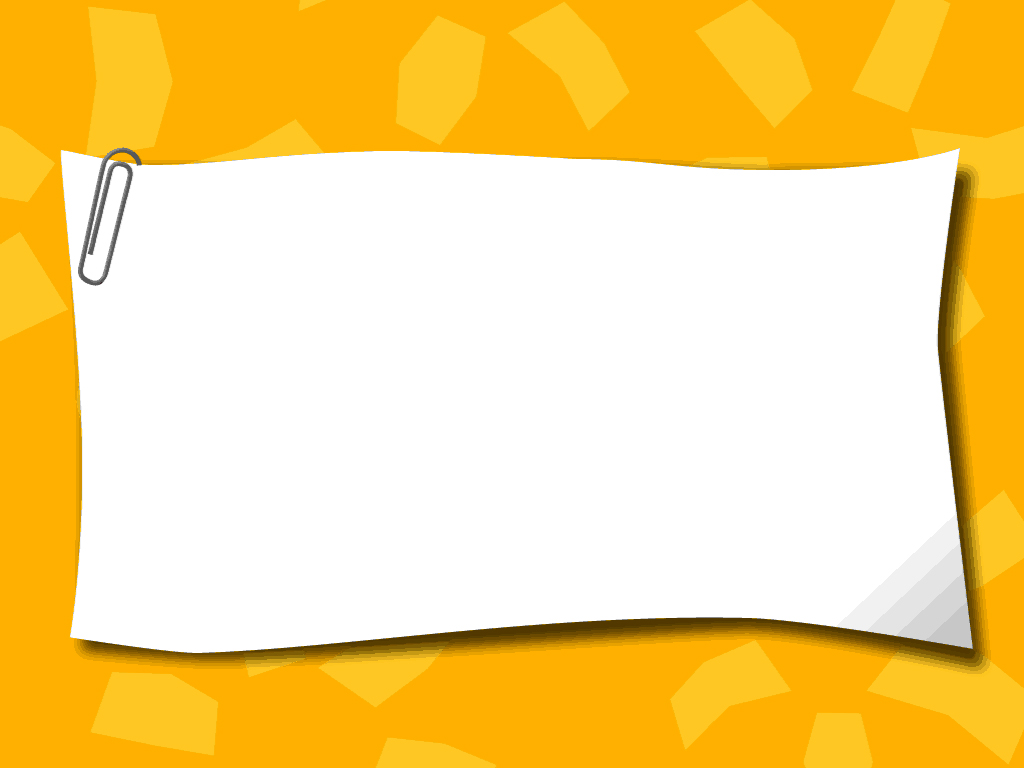 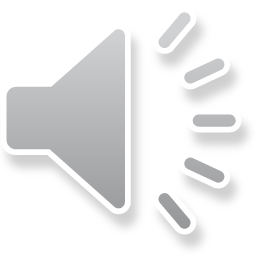 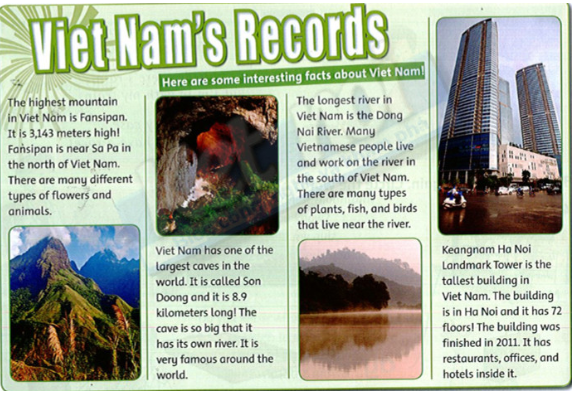 Family and Friends special edition– Grade 4
Communicative activity
Family and Friends special edition– Grade 4
The highest mountain in Viet Nam is Fansipan.
What’s the highest mountain in Viet Nam?
It’s 3,143 meters high.
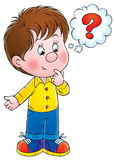 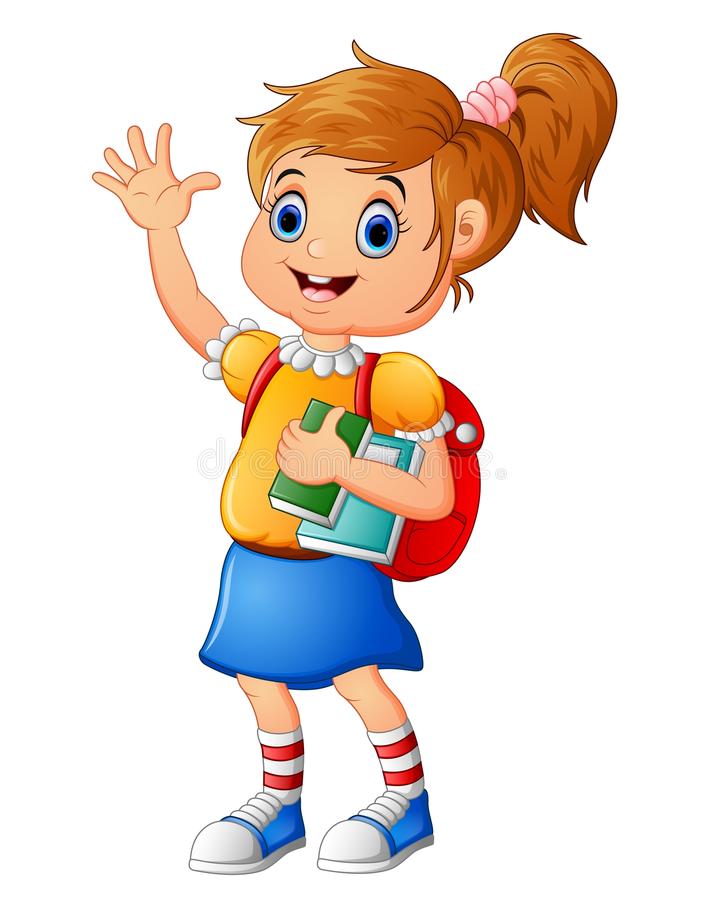 How high is it?
Family and Friends special edition– Grade 4
The largest cave in Viet Nam is Son Doong.
What’s the largest cave in Viet Nam?
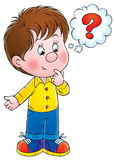 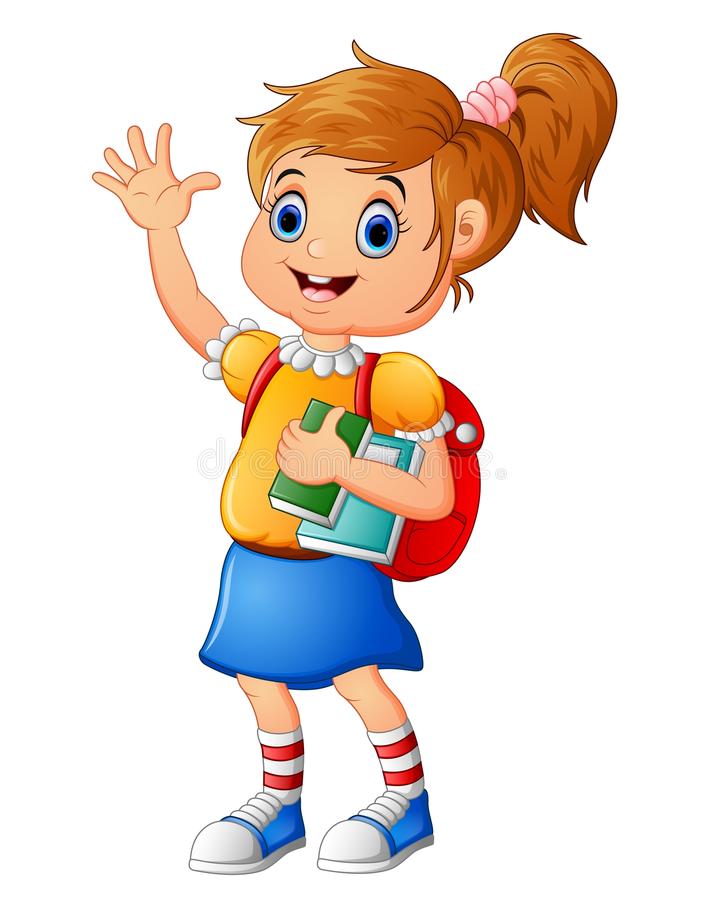 It’s 8.9 kilometers long.
How long is it?
Family and Friends special edition– Grade 4
The longest river in Viet Nam is Dong Nai.
What’s the longest river in Viet Nam?
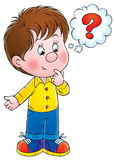 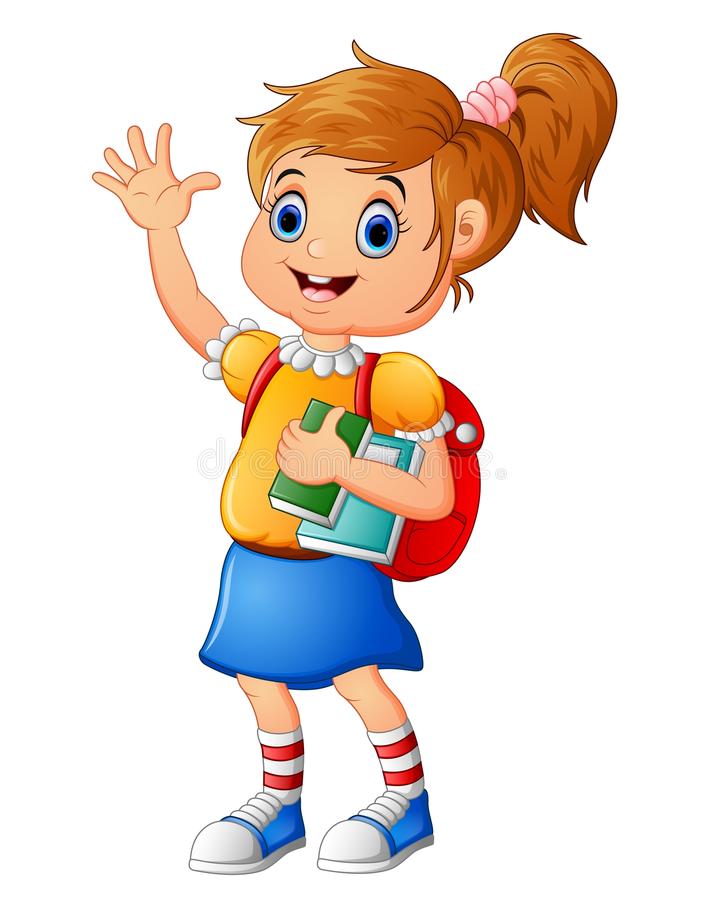 No, it isn’t. It’s in the south.
Is it in the north of Viet Nam?
Family and Friends special edition– Grade 4
The tallest building in Viet Nam is Keangnam Ha Noi Landmark Tower.
What’s the tallest building in Viet Nam?
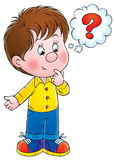 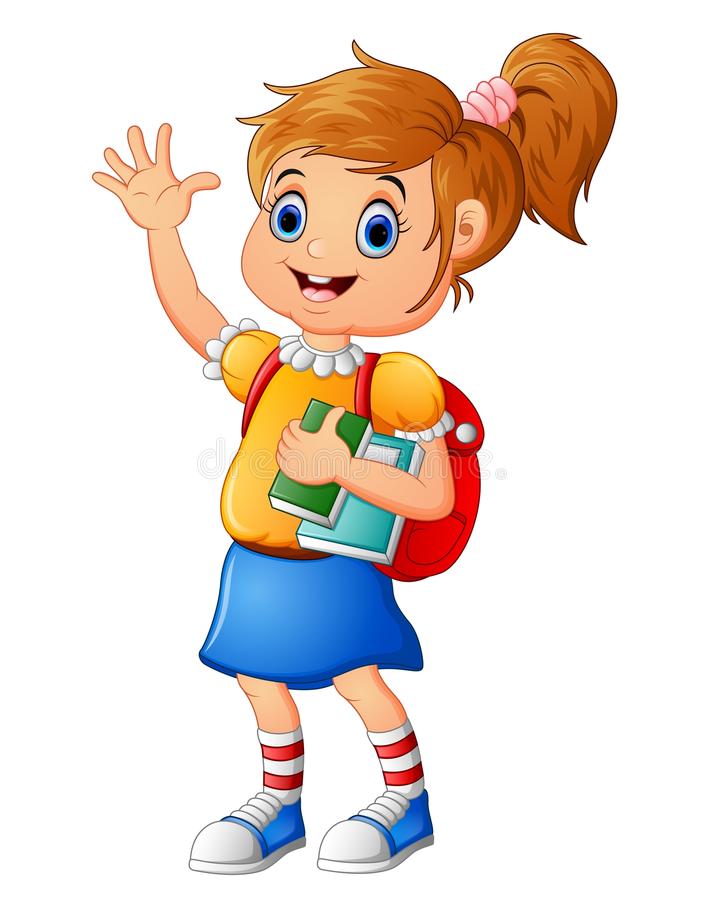 It has 72 floors.
How many floors does it have?
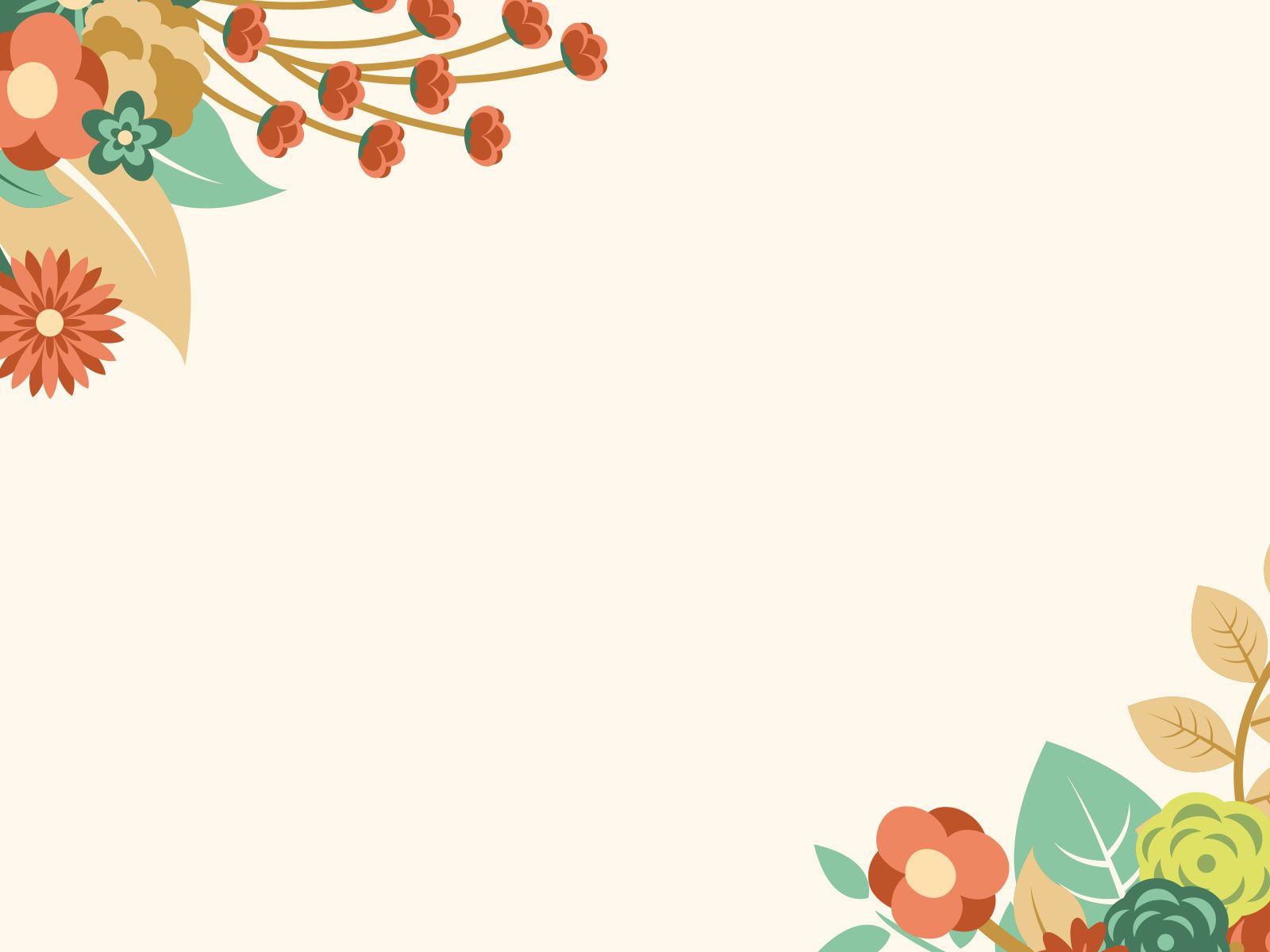 Family and Friends special edition– Grade 4
Practice
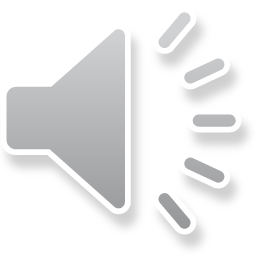 4. Read again and match the sentence halves.
Fansipan.
a. is the tallest building in Viet Nam.
1
c
Son Doong
d
2
b. is the longest river in Viet Nam.
c. is the highest mountain in Viet Nam
b
The Dong Nai river
3
a
Keangnam Ha Noi Landmark Tower.
d. is the largest cave in Viet Nam.
4
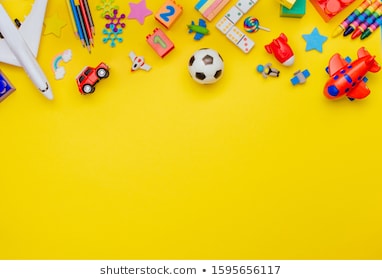 Listening
Family and Friends special edition– Grade 4
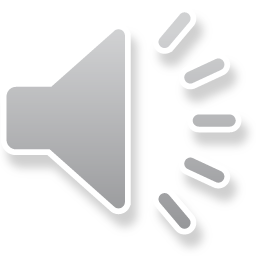 1
Listen and complete the table
Name?
What?
island
highest
mountain
1
highest
Fansipan
beach
biggest
biggest
Ba Be
2
lake
largest
lake
Tra Co
beach
longest
3
Phu Quoc
longest
mountain
island
largest
4
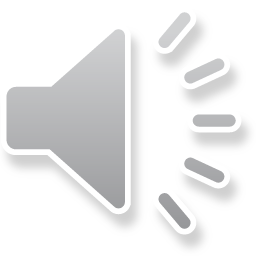 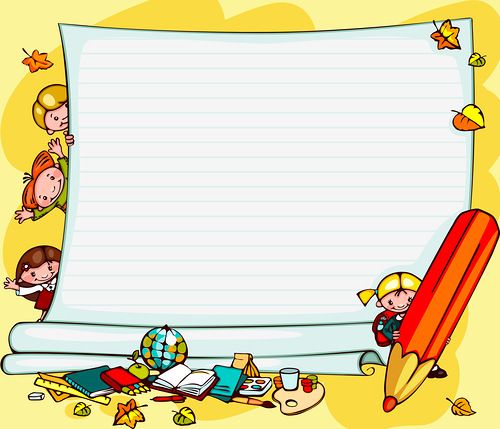 Speaking:  Ask and answer:
Family and Friends special edition– Grade 4
What’s the highest mountain in Viet Nam ?
1
It’s Fansipan.
2
What’s the biggest lake in Viet Nam?
It’s Ba Be.
3
What’s the longest beach ?
It’s Tra Co.
What’s the largest island in Vietnam?`
4
It’s Phu Quoc.
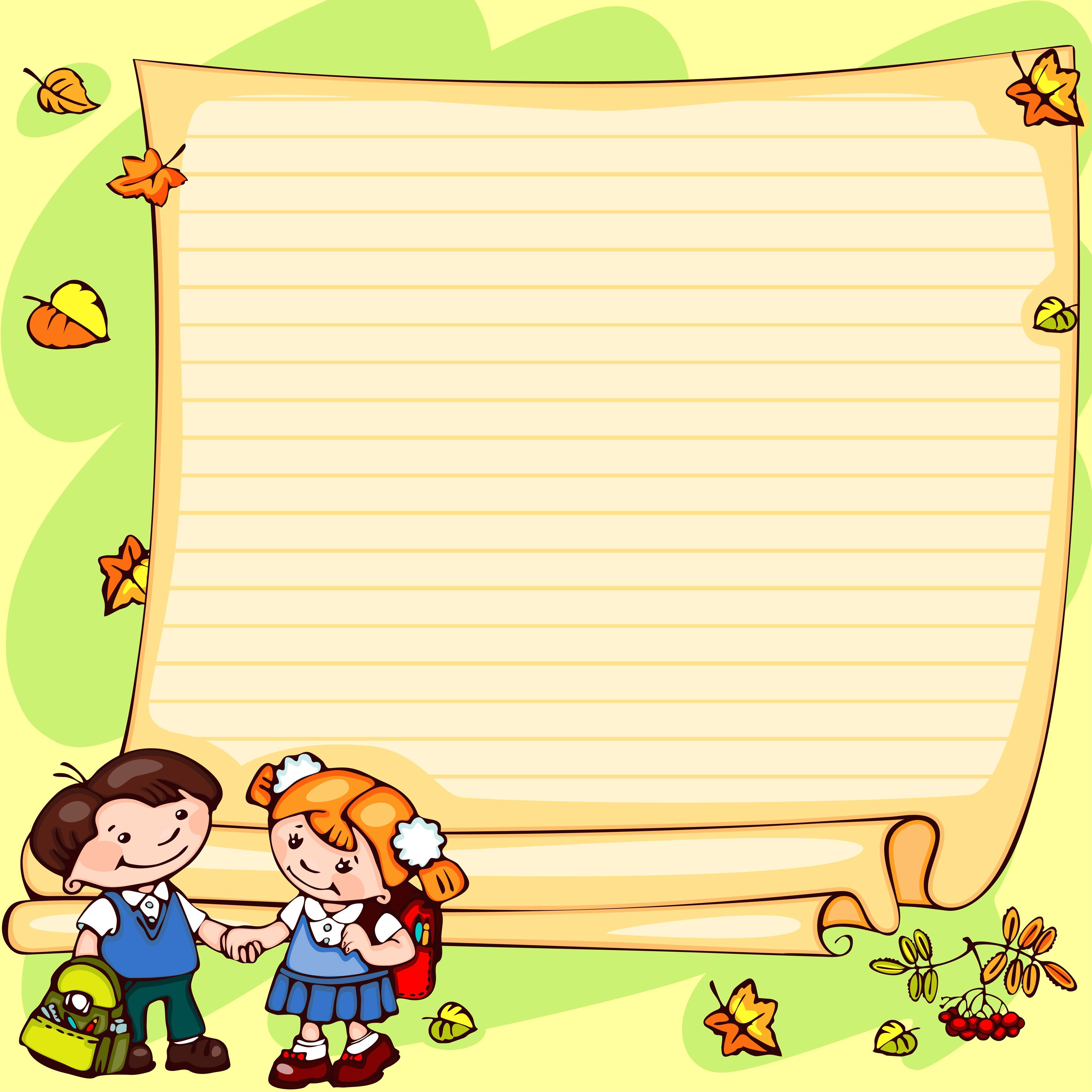 Writing:
Adverbs of frequency (trạng từ chỉ tần suất):
always: luôn luôn,
sometimes: thỉnh thoảng
never: không bao giờ,
Ex:
I   always     go to the shopping mall.
I   never   go to the shopping mall.
Note:
I   sometimes   eat  fastfood.
I eat  fastfood sometimes.
Sometimes  I   eat  fastfood.
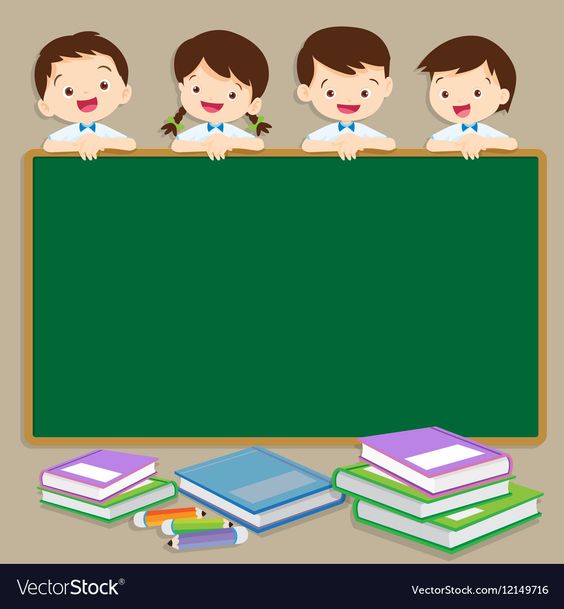 Family and Friends special edition– Grade 4
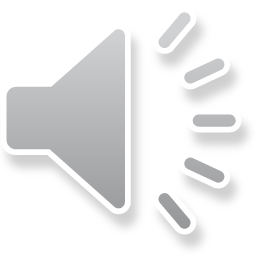 Practice:
3. Are these sentences correct?
V
The boys always play basketball.
4.
V
1.
She sometimes plays chess.
X
Always I go swimming on Saturday.
2.
5.
Lan cooks never.
X
6.
3.
V
V
I always go to the lake on vacation.
V
You watch DVD sometimes.
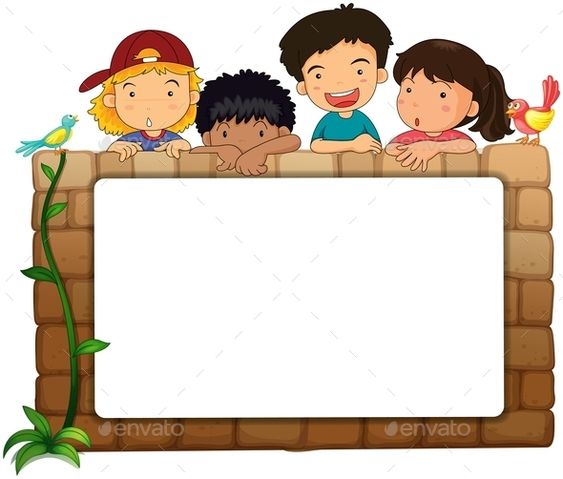 Family and Friends special edition– Grade 4
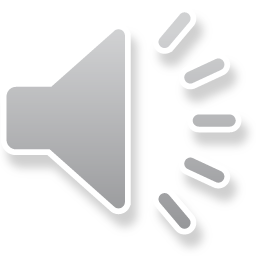 4. Write about you. Complete the sentence
have dinner at 7 p.m
1. I always
do homework at 8 p.m
2. I always
go to the library on Saturday.
3. I sometimes
4. I never
eat fast food at night.
Family and Friends special edition– Grade 4
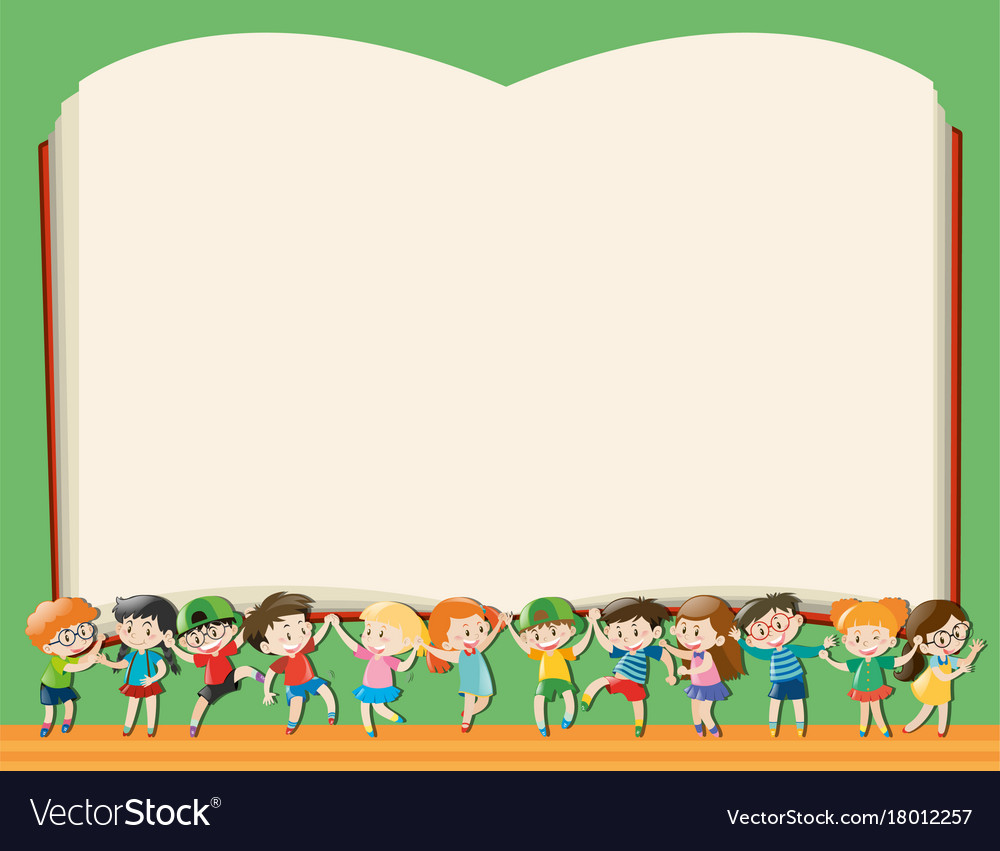 1. words
2. Adverbs of frequency
(trạng từ chỉ tầng suất)
world(n): thế giới

cave(n): hang, động

river(n): sông

building(n): cao ốc

island(n): hòn đảo
always: luôn luôn

never: không bao giờ

sometimes: thỉnh thoảng
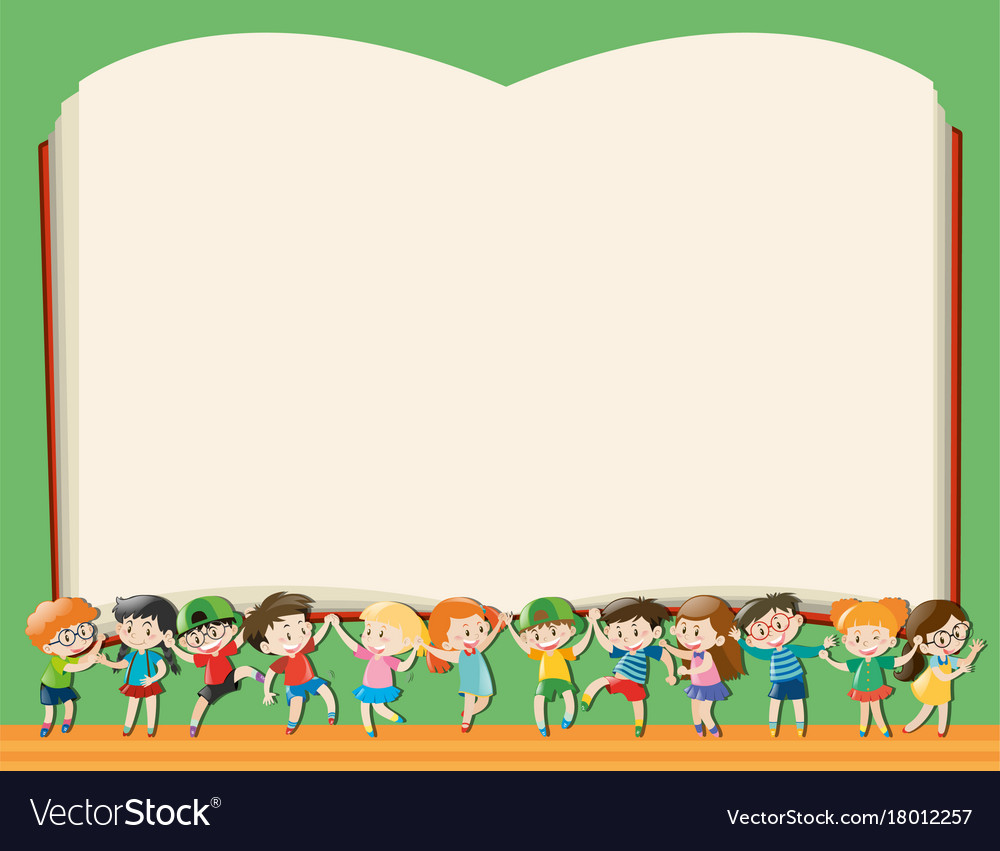 Family and Friends special edition– Grade 4
3. Homework: Workbook, page 64 and 65.
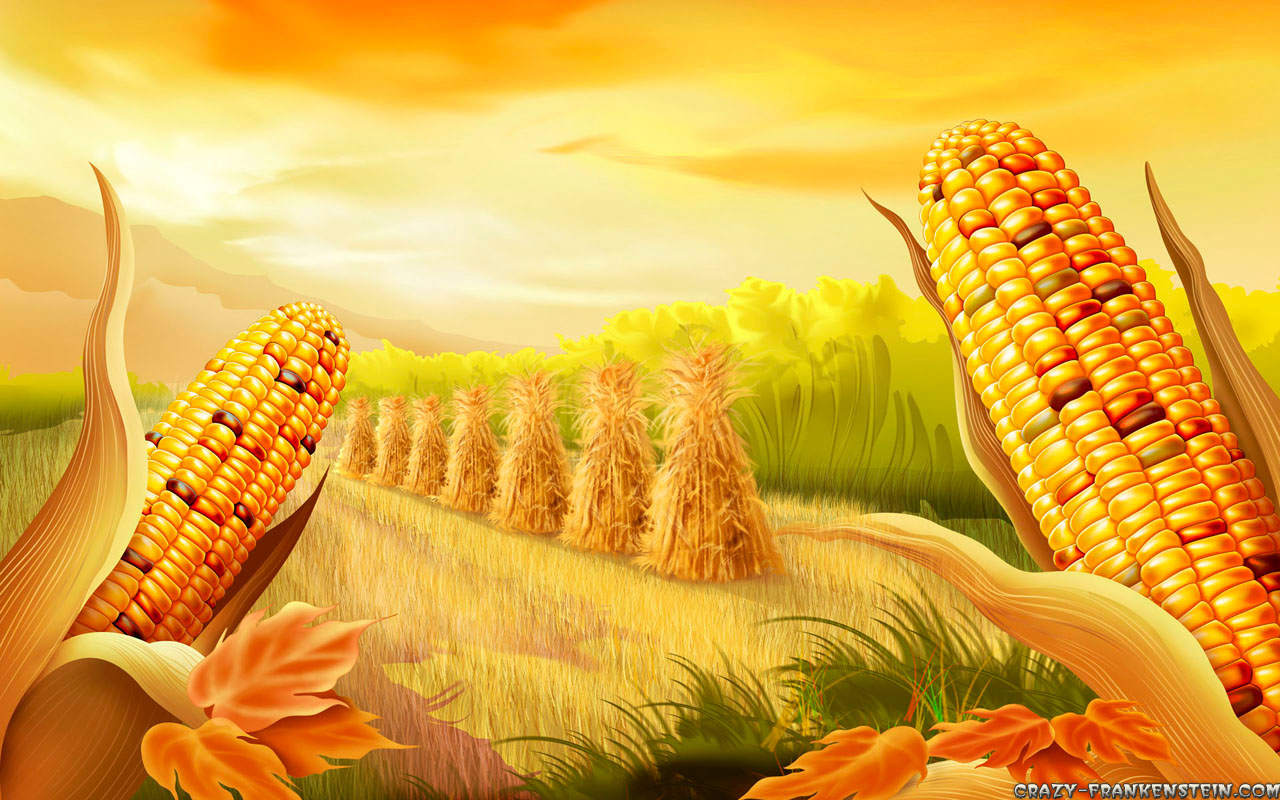 Family and Friends special edition– Grade 4
Many Thanks for your attendants.
Stay safe & good bye!